PREPOSITIONS
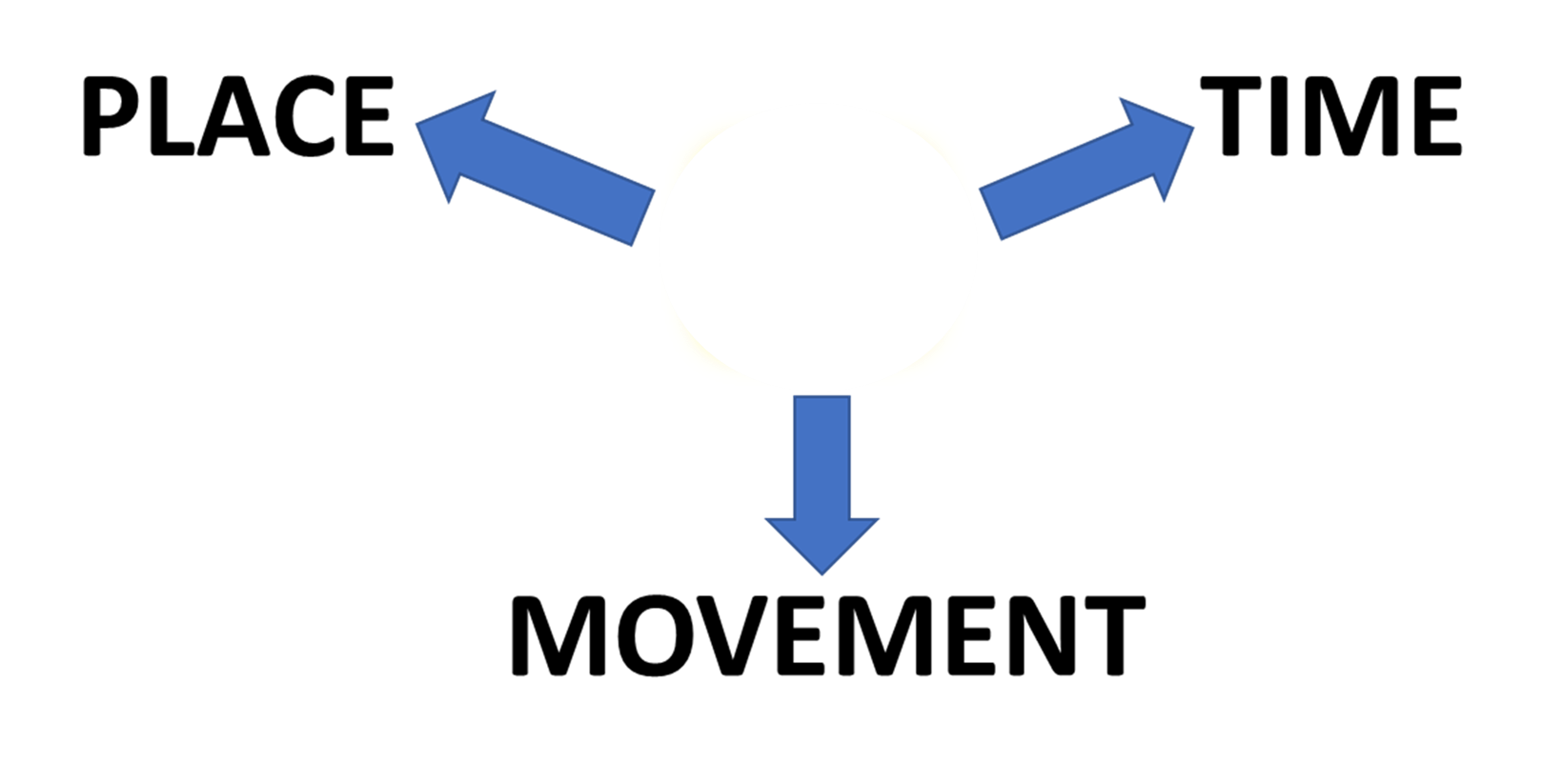 AT
AT
AT 
FOR PLACE
PREPOSITIONS
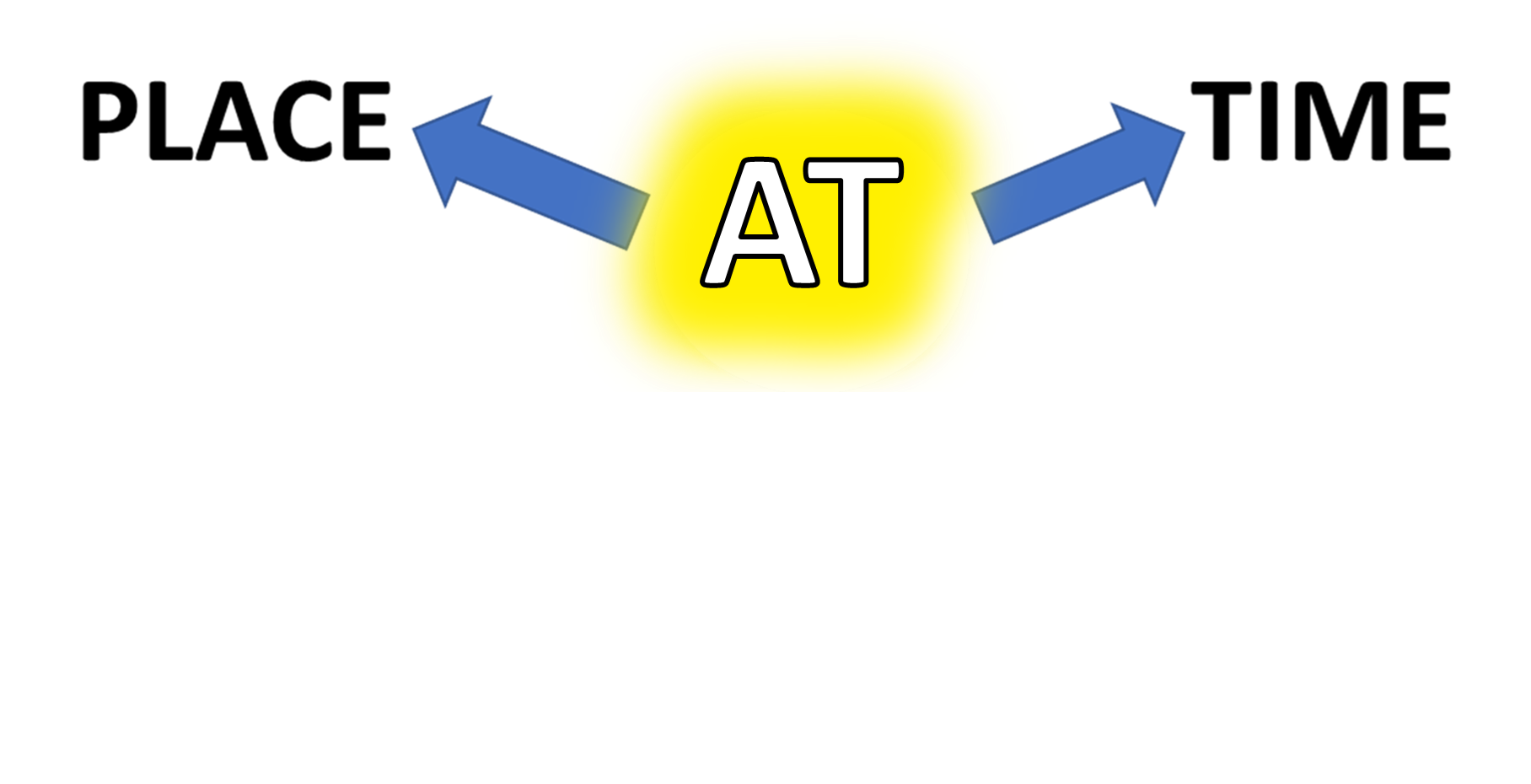 PREPOSITIONS
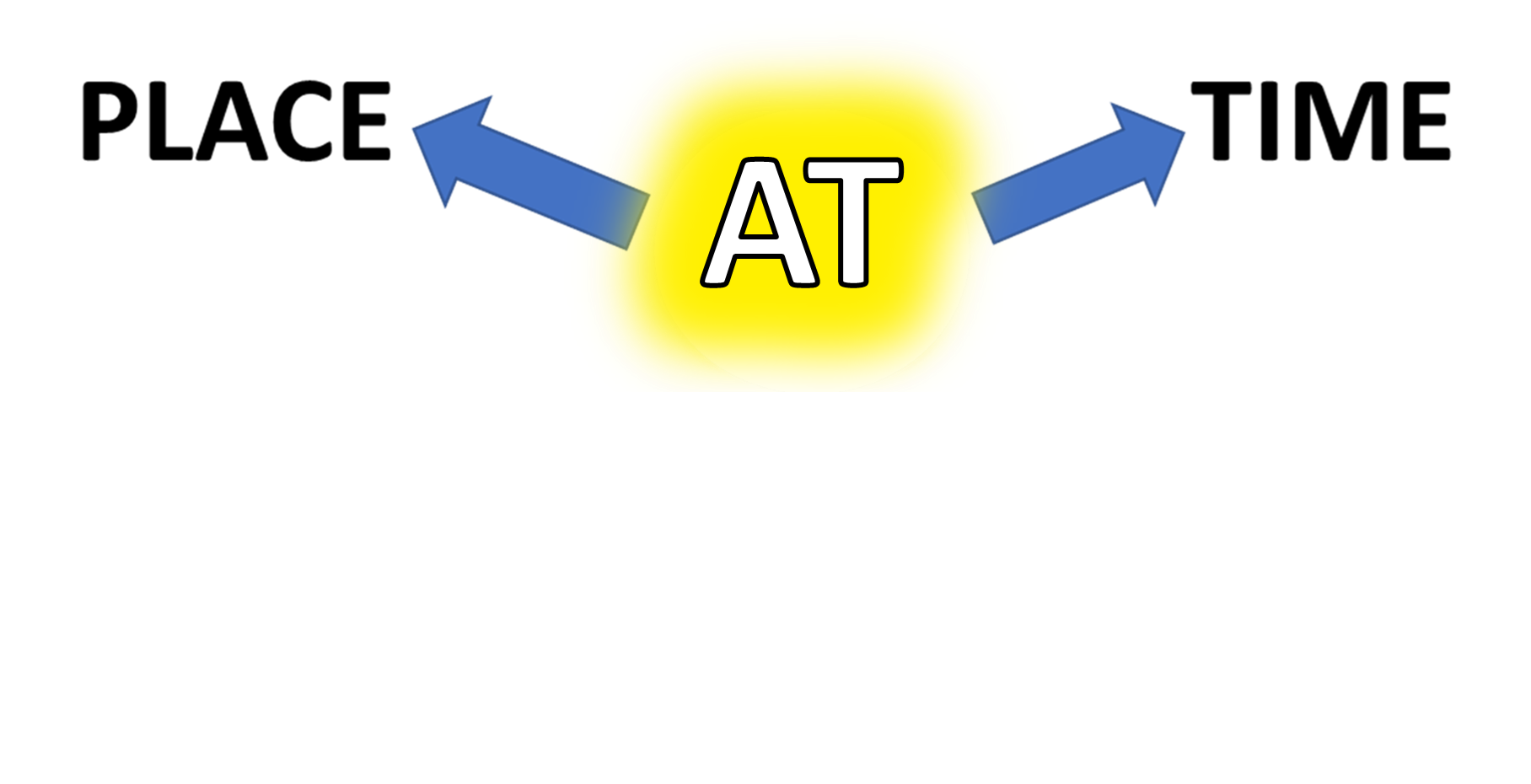 PREPOSITIONS
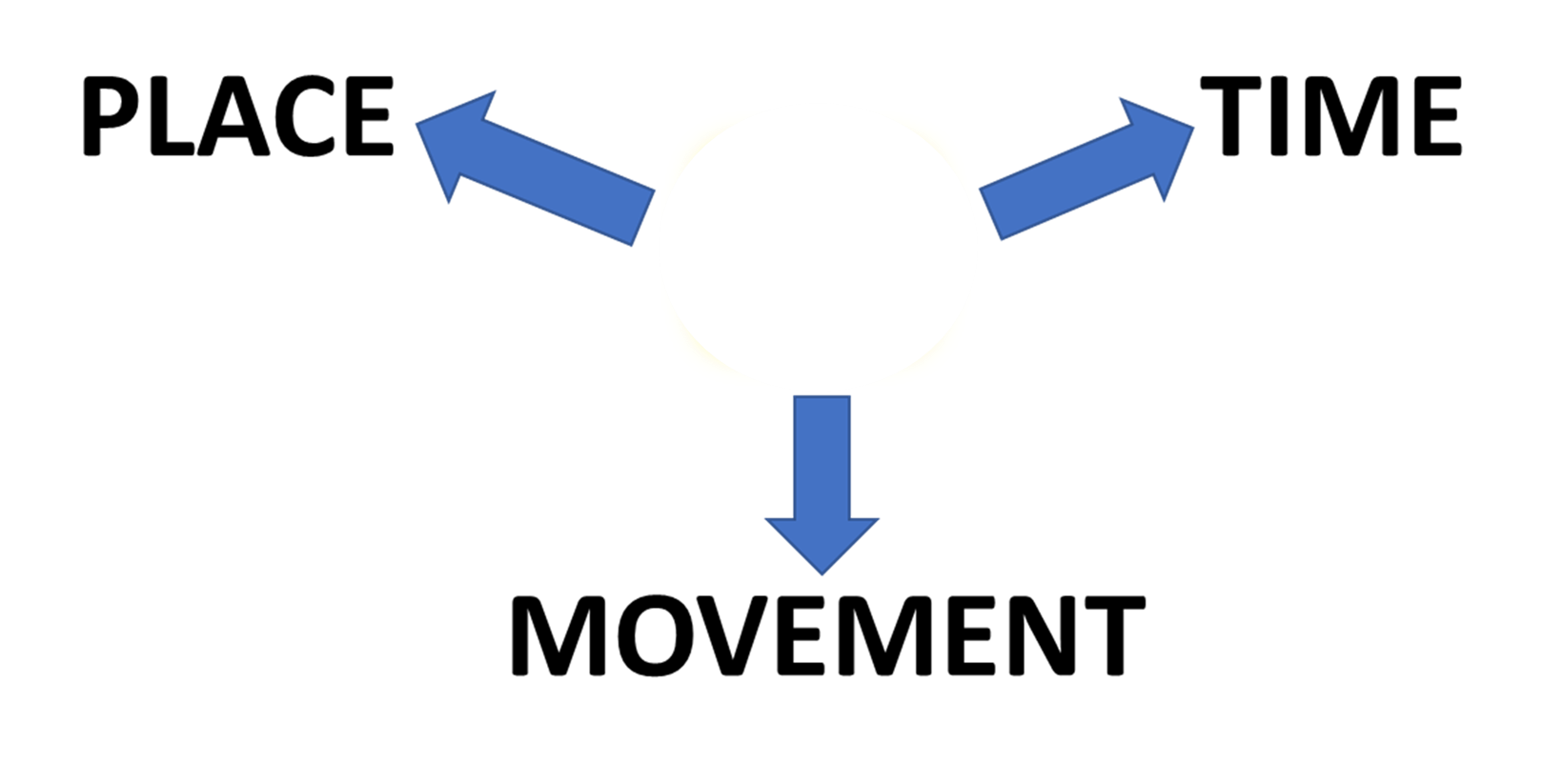 AT
IMPORTANT NOTE!
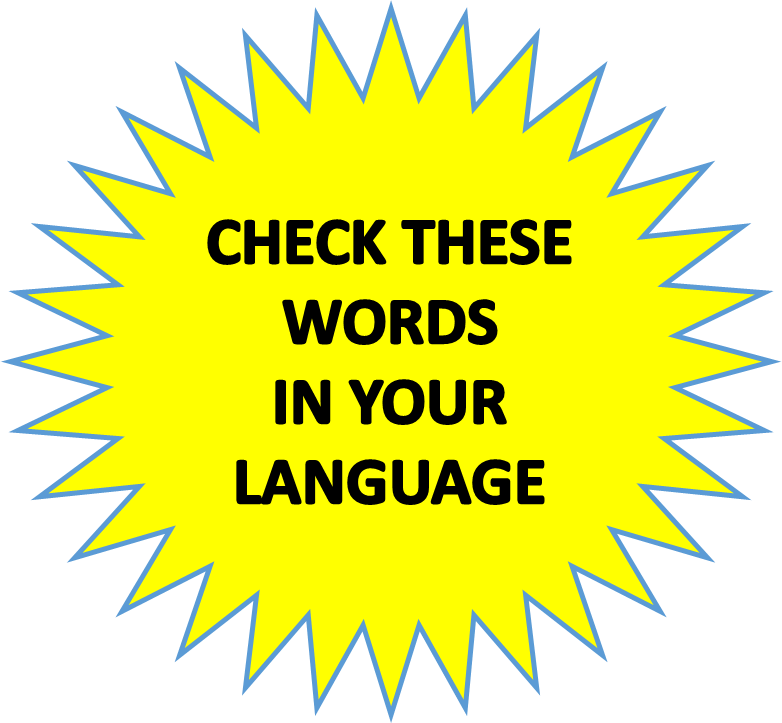 PLACE
HAS TWO ASPECTS
LOCATION AND POSITION
GENERAL AREA
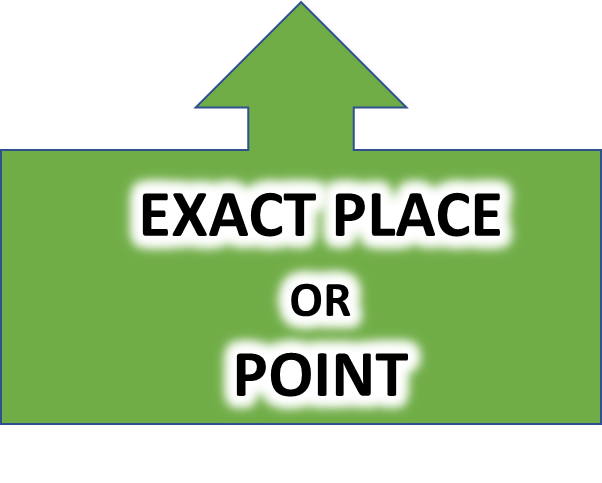 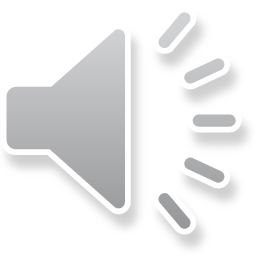 STOP THE VIDEO WHILE YOU CHECK
PREPOSITIONS
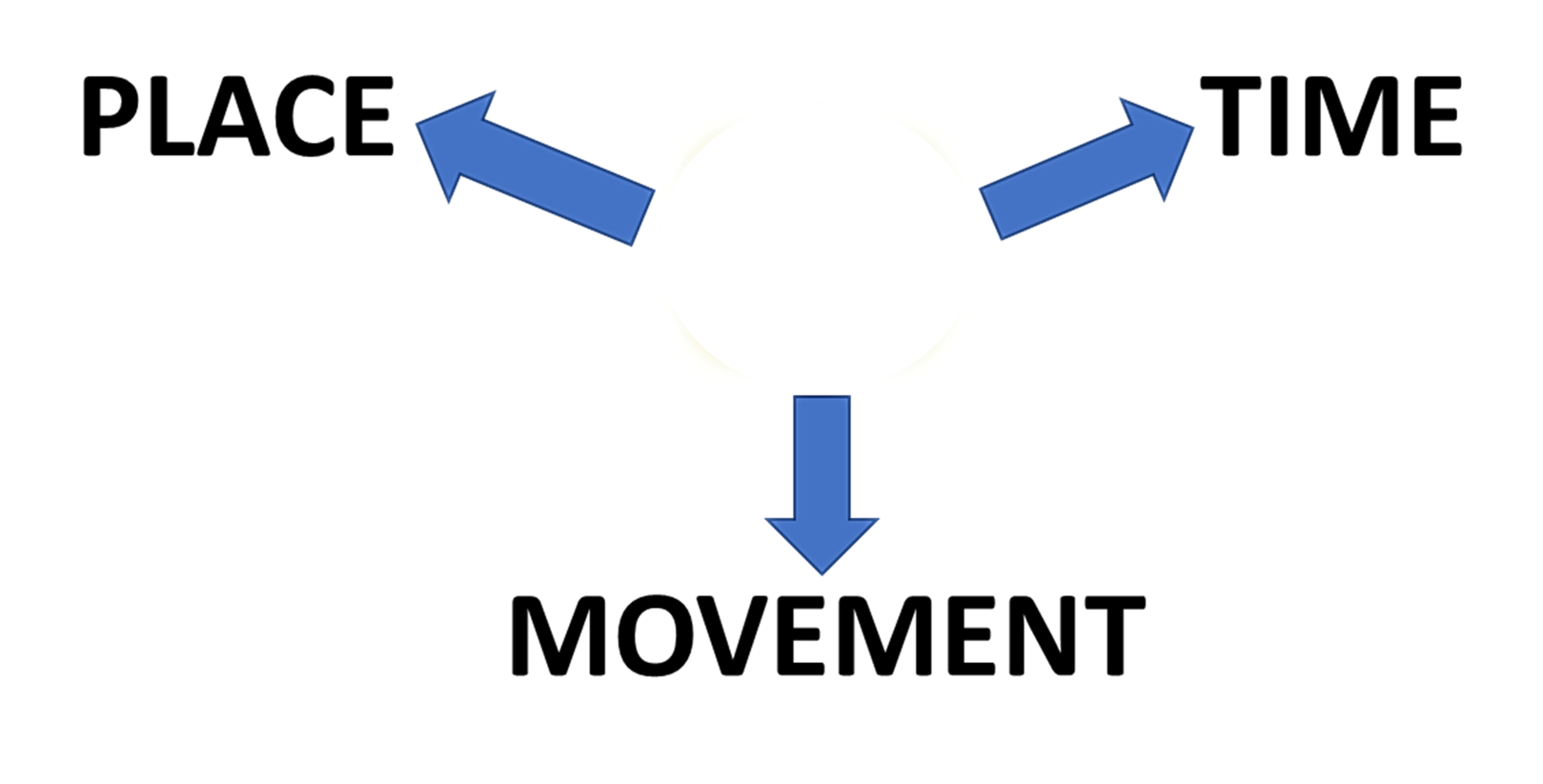 AT
GENERAL
LOCATION
RELATIVE POSITION
SPECIFIC POSITION
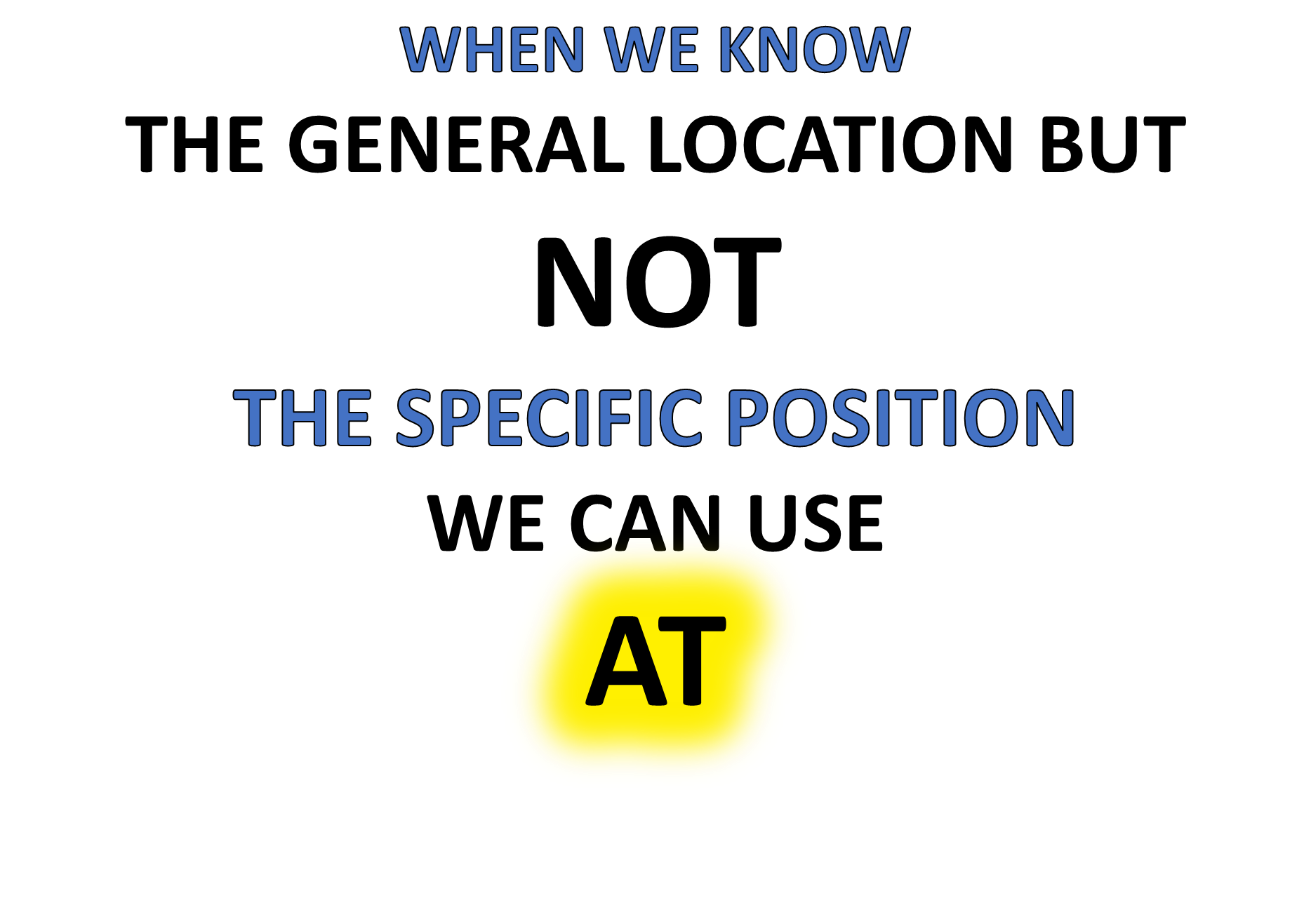 CHECK THIS WORD
“BOB IS AT THE AIRPORT BUT I DON’T KNOW WHEREABOUTS”
AT THE AIRPORT!
IS HE 
AT  TERMINAL 3?
IS HE 
AT  TERMINAL 5?
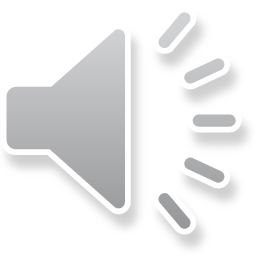 WHERE IS BOB?
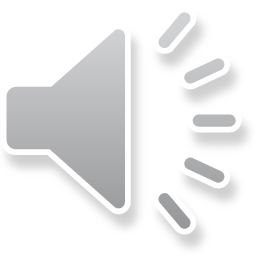 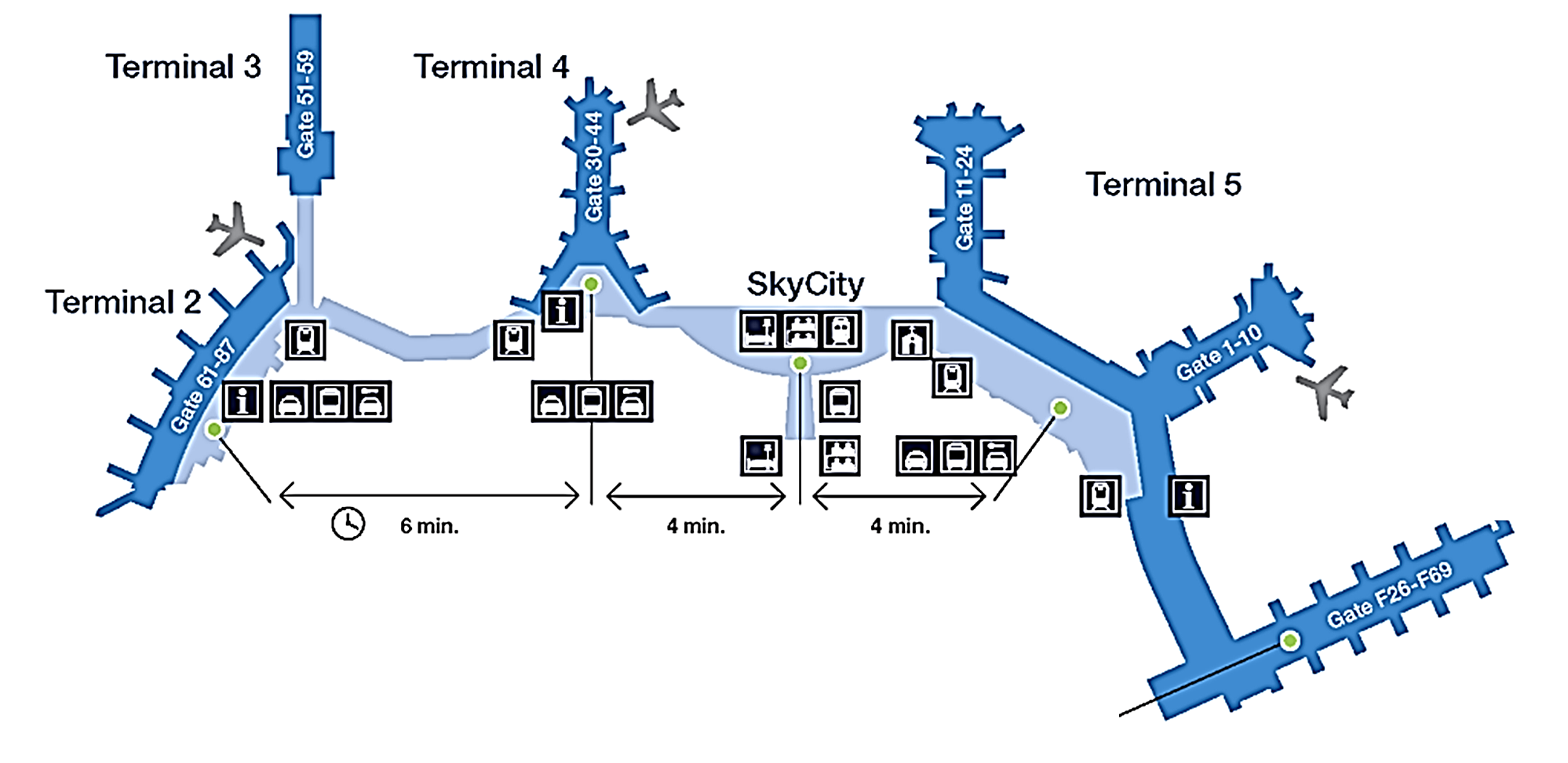 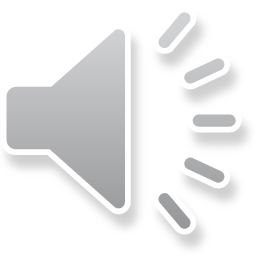 IS HE 
AT  
THE INFORMATION POINT?
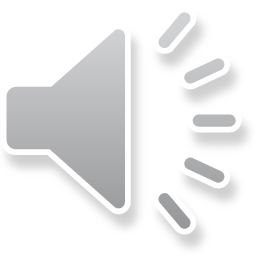 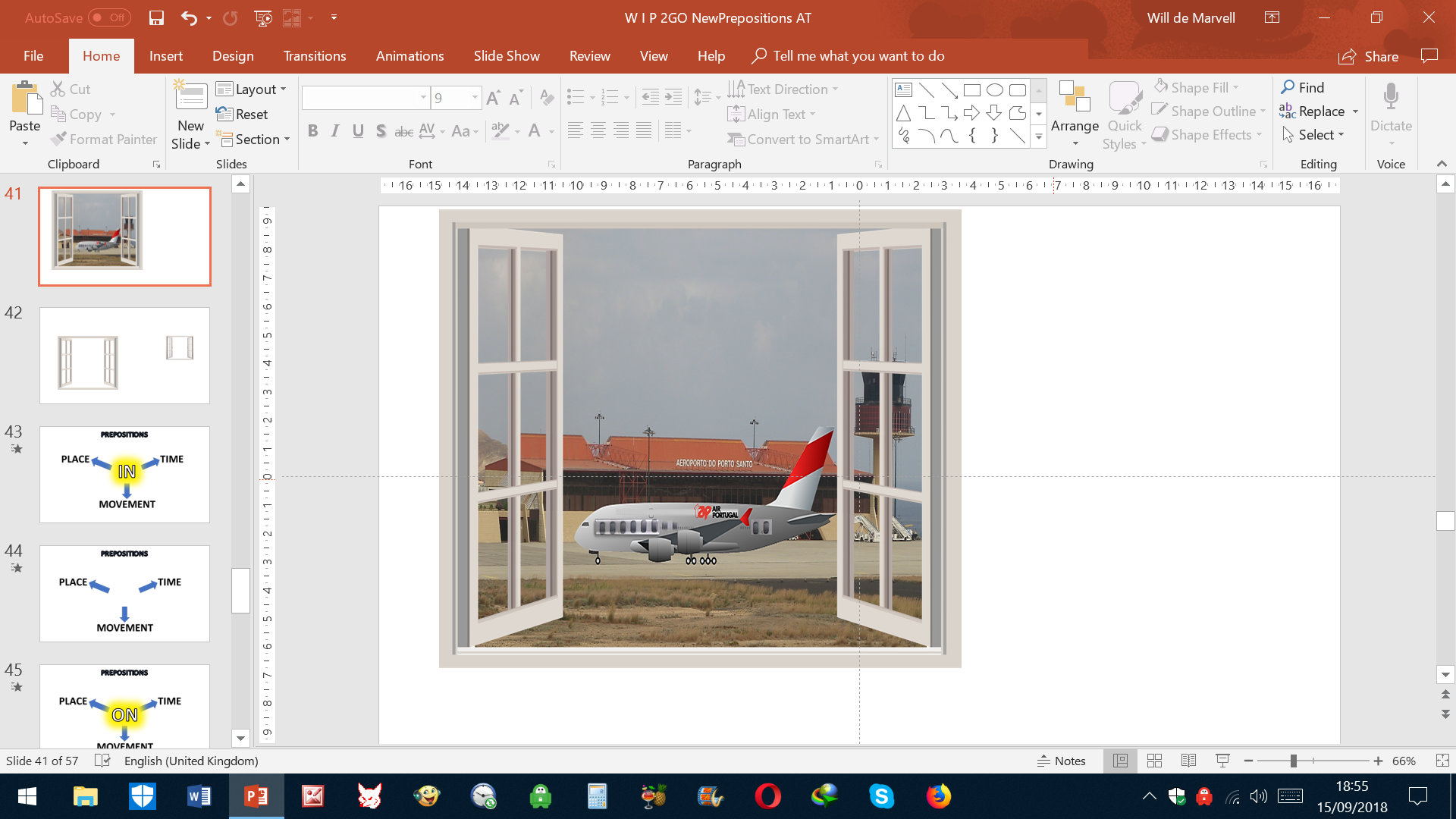 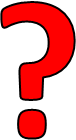 I WONDER WHERE SHE IS AT 
THE AIRPORT?
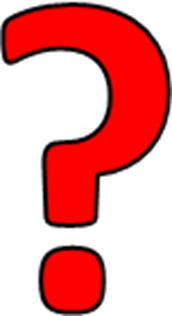 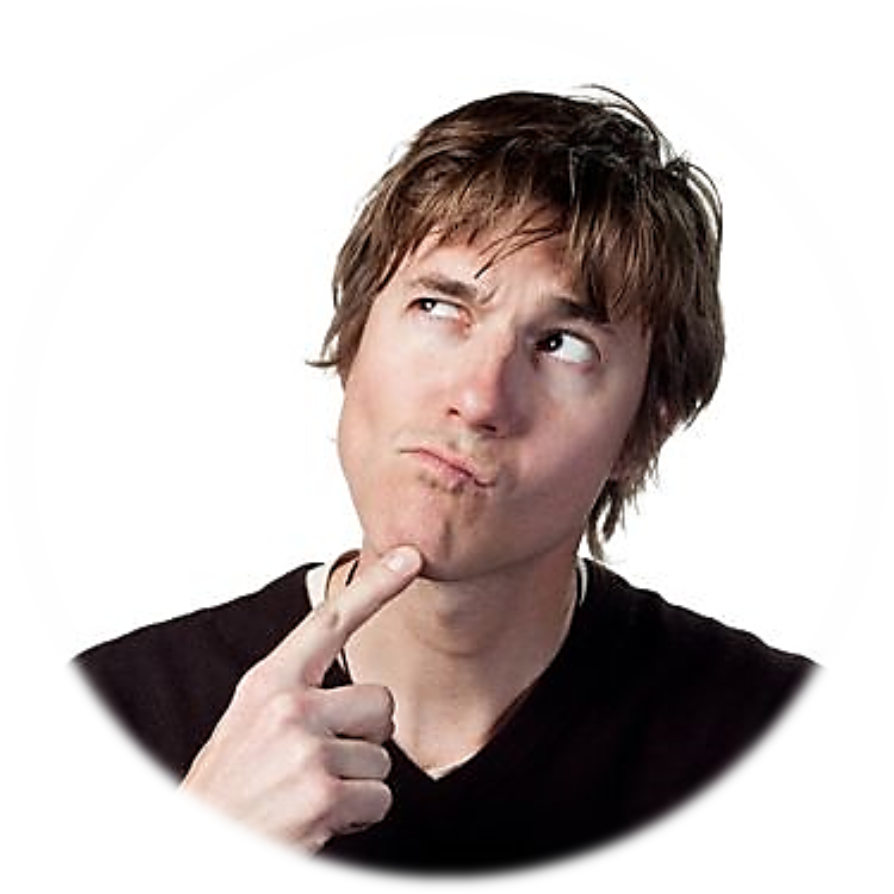 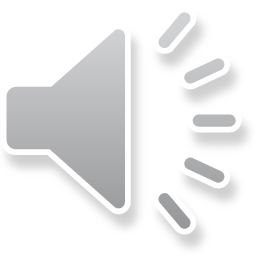 WHEN WE KNOW 
THE RELATIVE POSITION 
WE CAN ALSO USE  
AT
THE HOUSE IS AT THE BEACH NEAR THE SEA
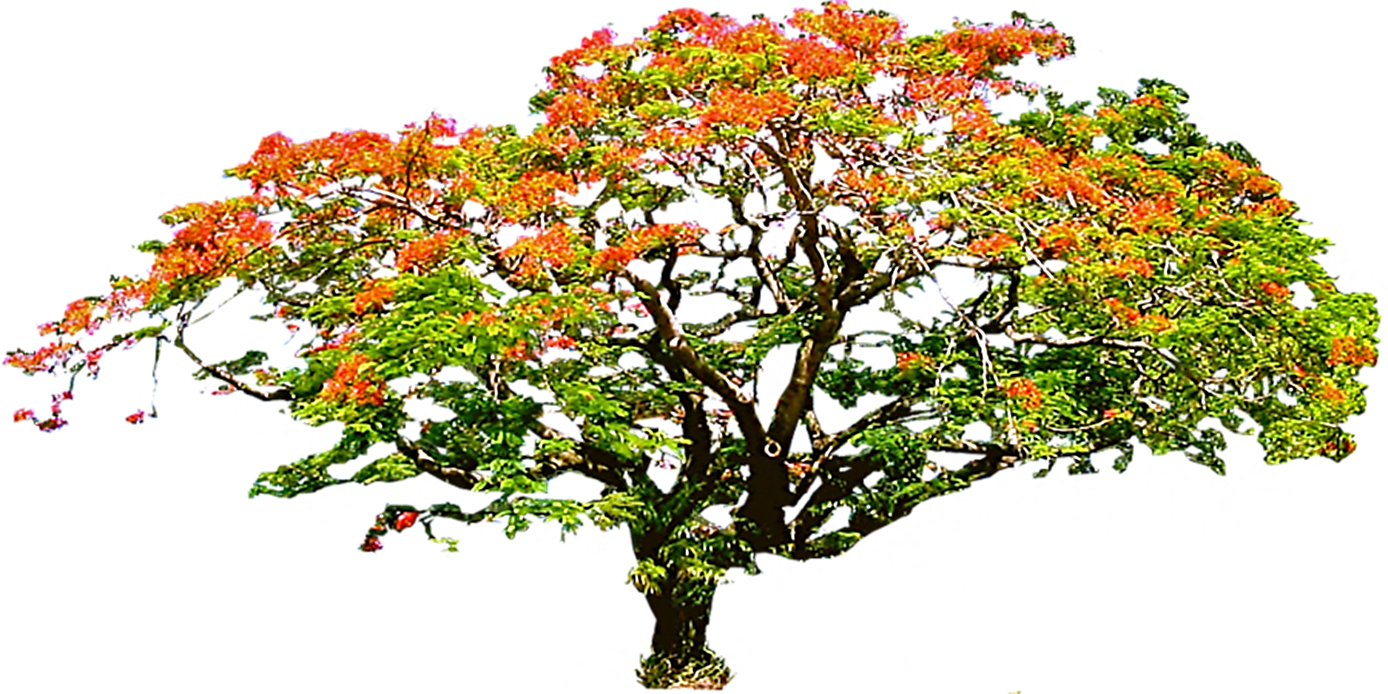 THE TREE IS
AT  
 THE BACK OF THE HOUSE
THE BIN IS 
AT  
 THE SIDE OF THE HOUSE
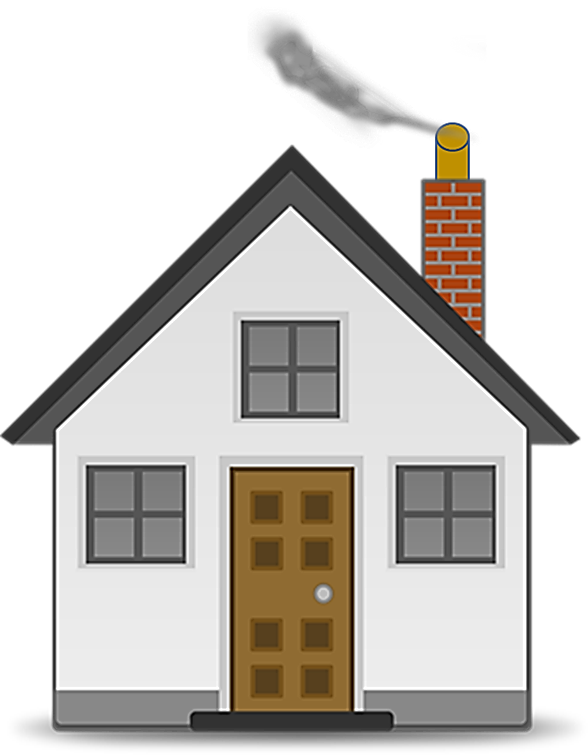 THE DOOR IS
AT  
 THE FRONT OF THE HOUSE
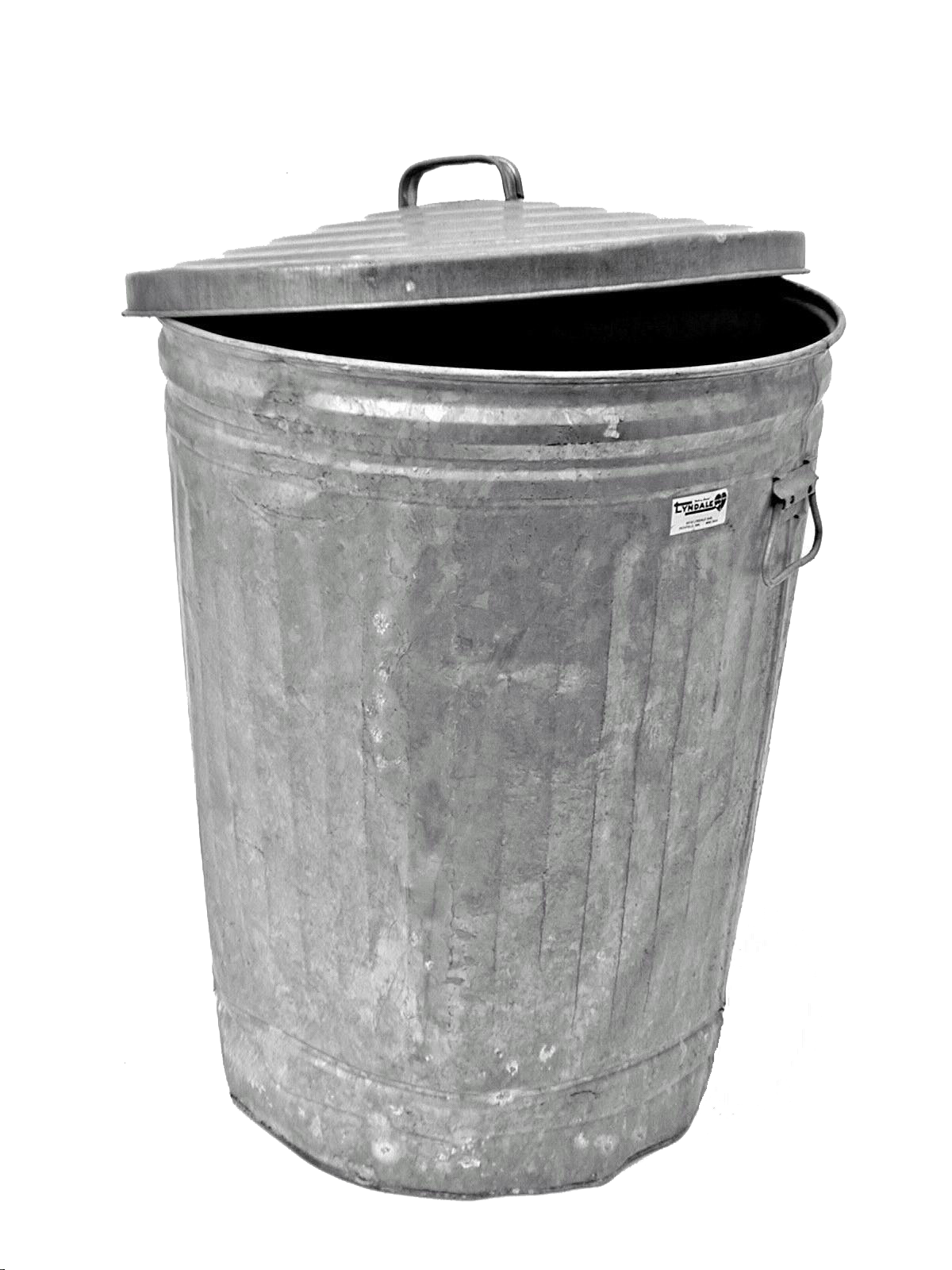 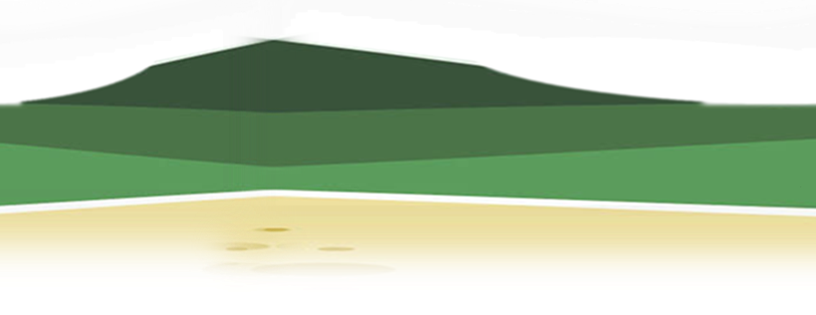 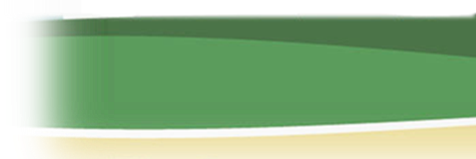 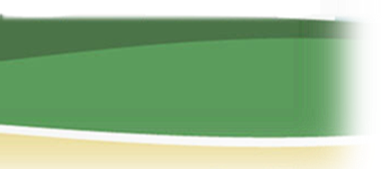 THE HOUSE IS AT THE BEACH NEAR THE SEA
RELATIVE POSITIONS!
WE CAN USE  
AT
WHEN WE KNOW 
THE SPECIFIC POSITION
EXACTLY
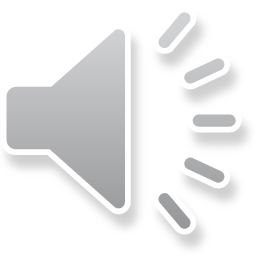 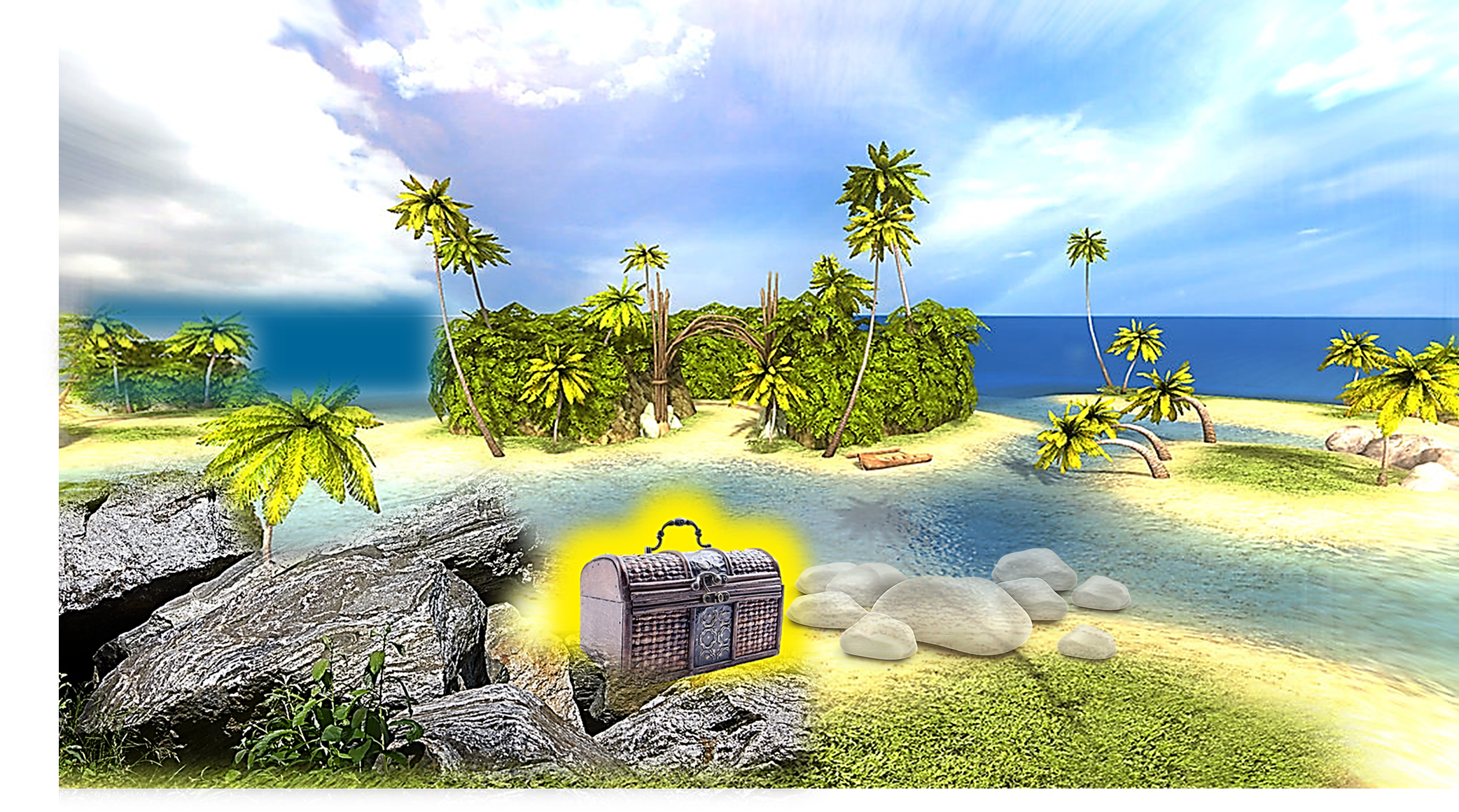 THE TREASURE IS…
AT 
THE WHITE ROCKS
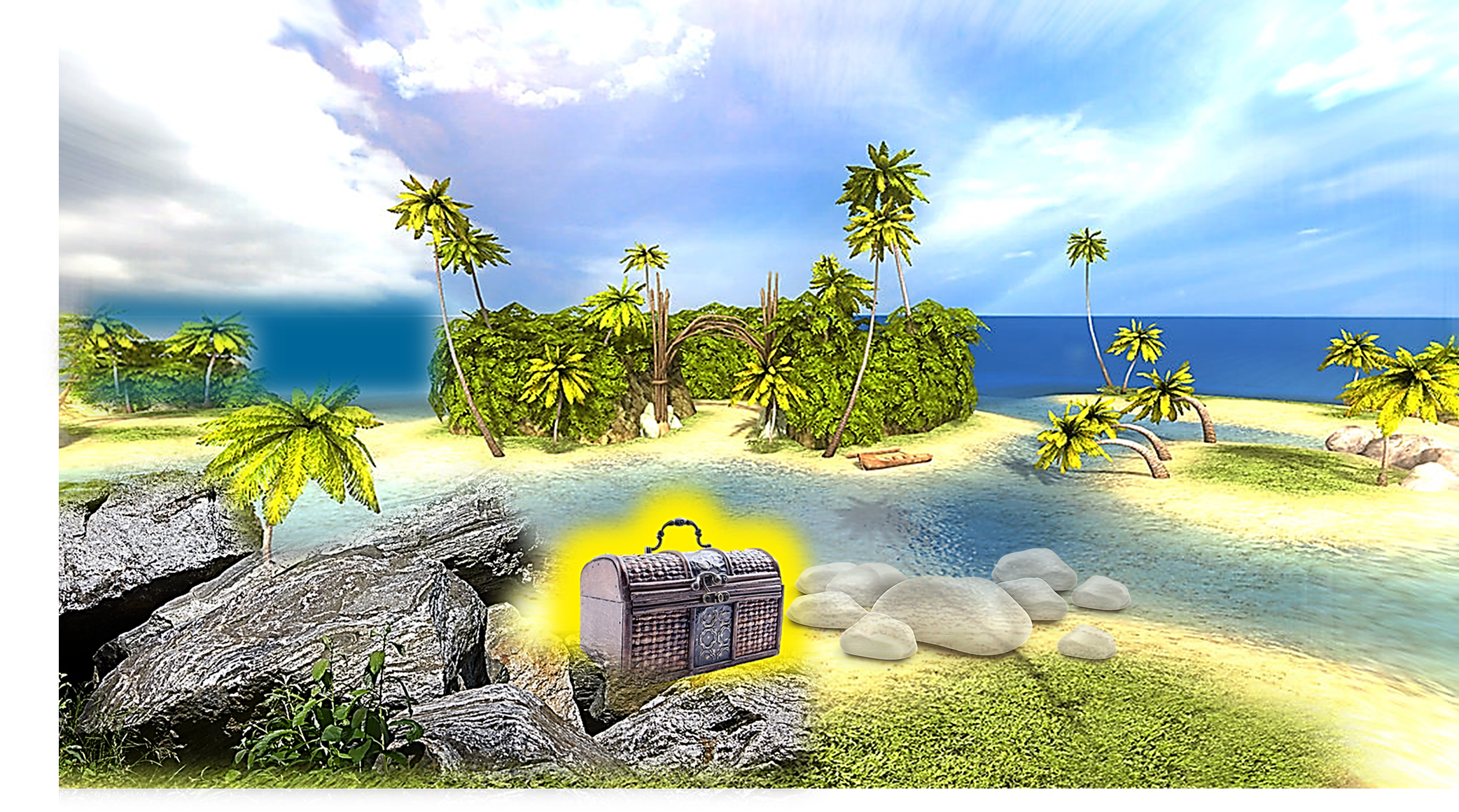 THE TREASURE IS…
AT 
THE WHITE ROCKS
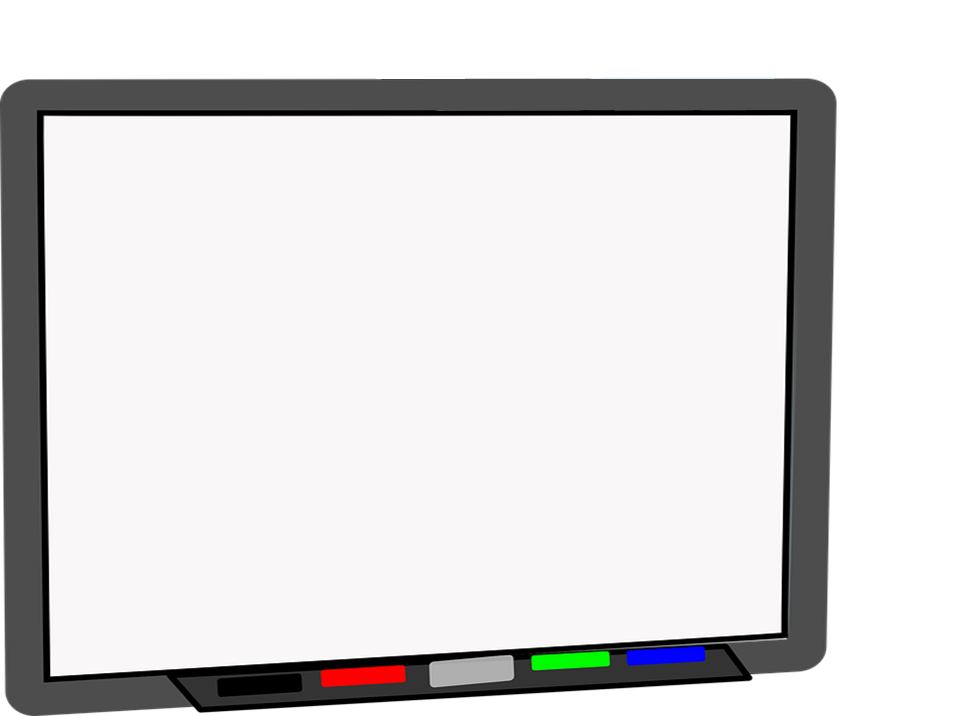 MY EXACT POSITION IS


 
 
THIS BOARD!
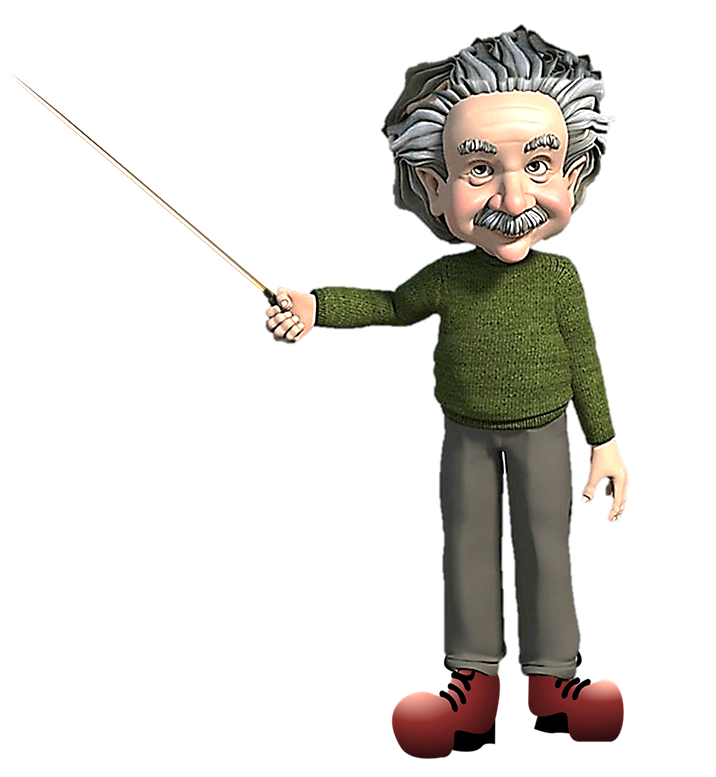 AT
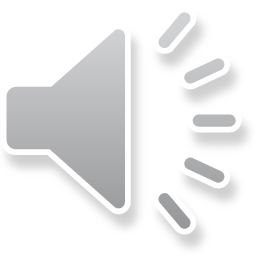 THE PROFESSOR IS AT THE WHITEBOARD